The Cell Cycle
Why do cells divide?
For growth and repair
To get food, water, and waste in and out of our bodies quickly
What is the Cell Cycle?
Series of events that take place from one cell  division to the next
Constantly repeated
Three Stages of the Cell Cycle
Interphase
Mitosis 
Cytokinesis
Interphase
Period of growth and development
Longest phase of the cell cycle
Some cells never leave interphase such as nerve and muscle cells
Three things happen during interphase:
Cell grows in size; makes an extra set of structures
Cell makes a copy of               its hereditary material. (DNA)
Produces structures needed division (spindle fibers, centrioles)
DNA
Deoxyribonucleic acid
It is our hereditary material (passed on from our parents)
Found in the nucleus of our cells as chromatin
Chromatin vs. Chromosomes
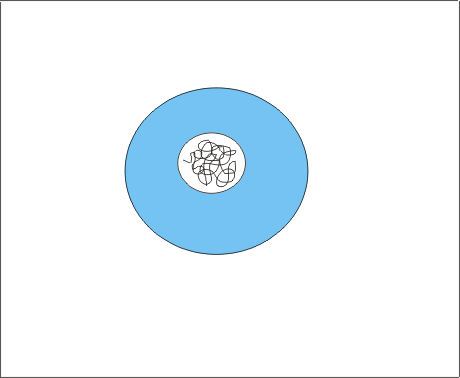 Chromatin is uncoiled DNA
Chromosomes are tightly coiled strands of DNA
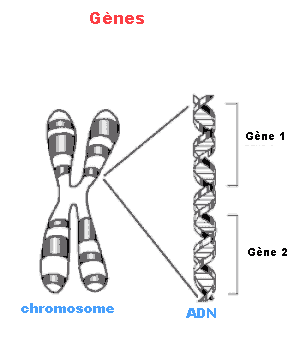 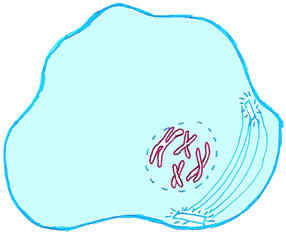 Chromosomes
Human Karyotype
Chromosome #’s
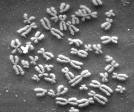 Humans-46
Carrot-18 
Cat- 32
Dog-78
Earthworm-36
Fruit fly-8
Chimpanzee-48
Adder’s tongue fern-1,262
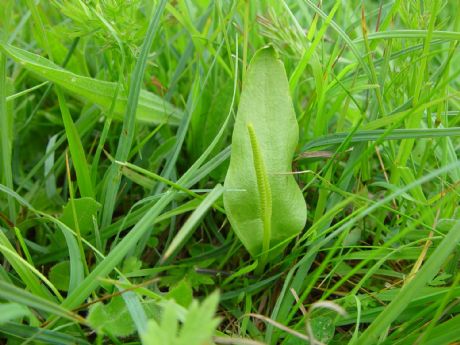 Mitosis
Is the division of the nucleus
Results in two new identical nuclei
Four Stages of Mitosis
Prophase
Metaphase
Anaphase
Telophase
Prophase
Chromatin condenses to form chromosomes.
Centrioles move to opposite ends of the cell
Spindle fibers form bridge between the ends of the cell.
Nuclear envelope breaks down.
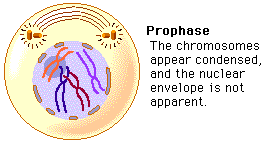 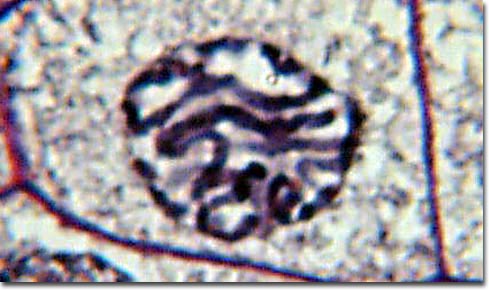 Metaphase
Chromosomes line up in the center of the cell attaching to spindle fibers by a centromere.
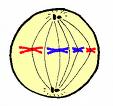 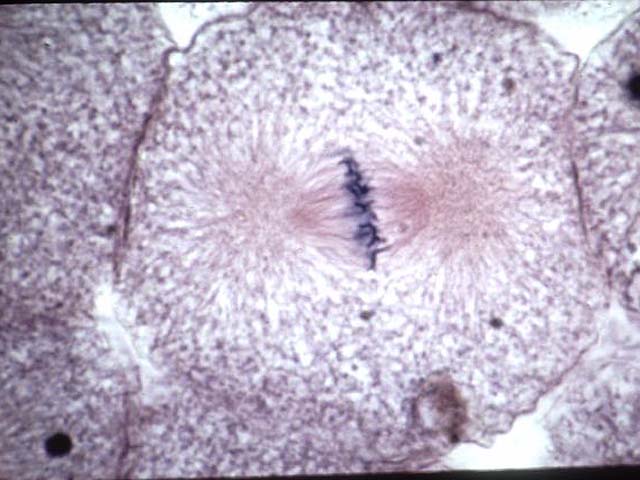 Anaphase
Centromeres split
Chromatids separate and become chromosomes.
The new chromosomes move to opposite ends of the cell
Cell begins to stretch out as the ends are pushed apart.
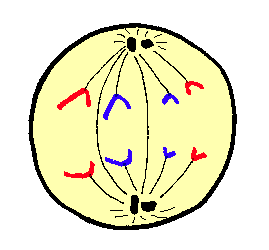 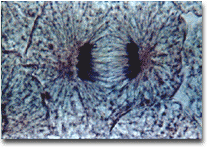 Telophase
Chromosomes stretch out
New nuclear envelope forms around each region of chromosomes
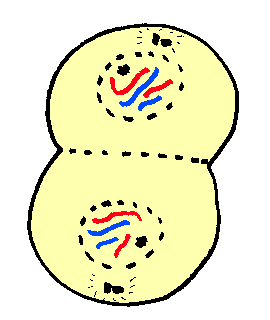 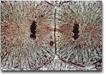 Cytokinesis
The cell membrane pinches in around the middle of the cell.
The cell splits in two
Each daughter cell ends up with an identical set of chromosomes and half of the organelles.
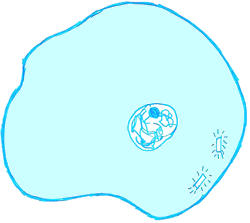 Cytokinesis
The division of the cytoplasm
Usually starts around the same time as telophase
Results in two new identical cells (daughter cells) that have the same # of chromosomes as the original parent cell
Cytokinesis in Animal Cells
Cell membrane pinches together around the middle of the cell creating two new cells
Each daughter cell gets about half of the organelles
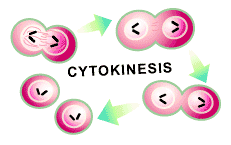 Cytokinesis in Plant cells
Cell plate forms down the center of the cell
The cell plate gradually develops into a cell membrane 
New cell walls form around the cell membrane
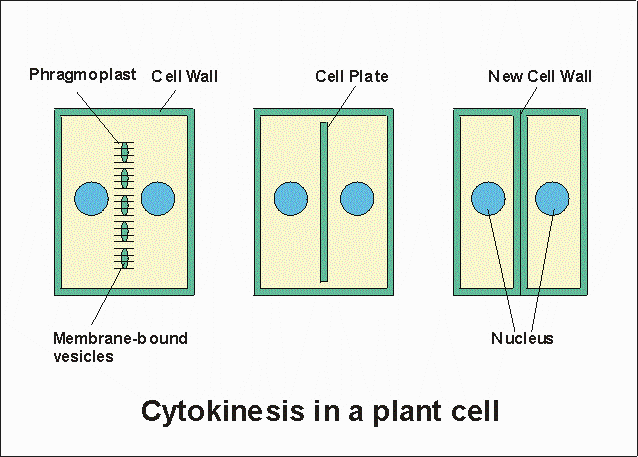 http://www.youtube.com/watch?v=rgLJrvoX_qo&feature=related
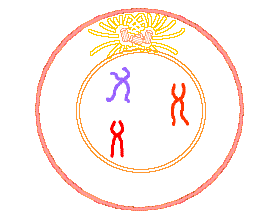 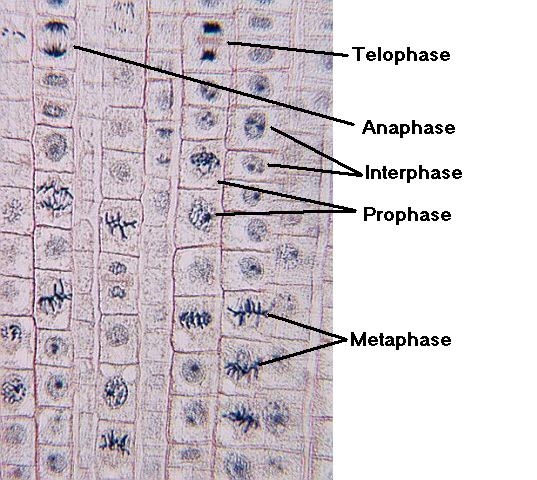 mitosis in root tip